KOMENDA GŁÓWNA PAŃSTWOWEJ STRAŻY POŻARNEJ
BIURO KOMENDANTA GŁÓWNEGO
KAMPANIA STOP POŻAROM TRAW 2024
PAŃSTWOWA STRAŻ POŻARNA
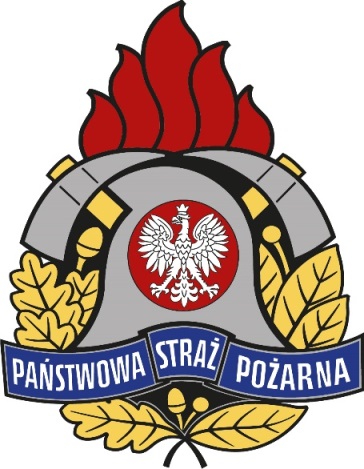 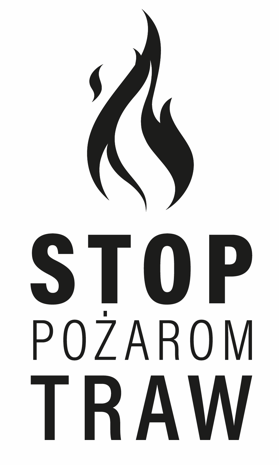 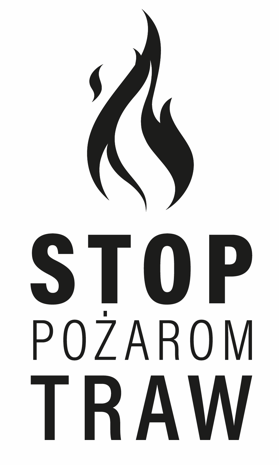 STOP POŻAROM TRAW
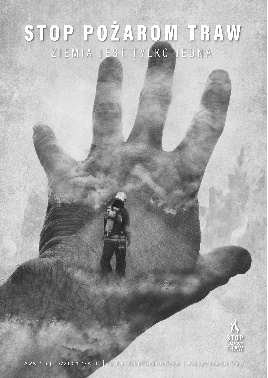 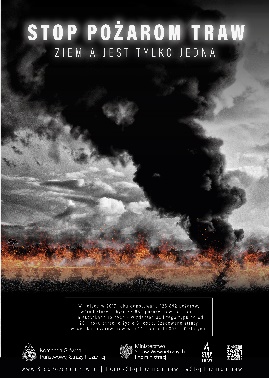 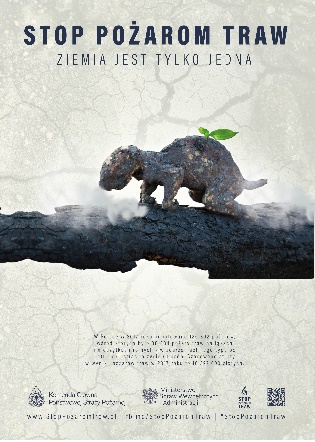 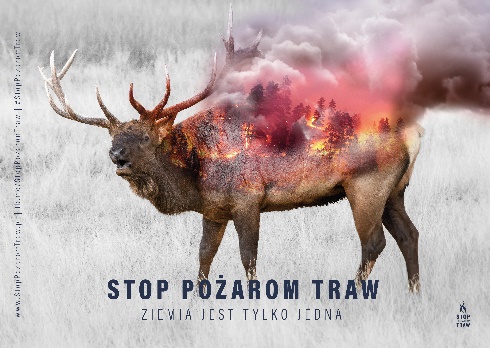 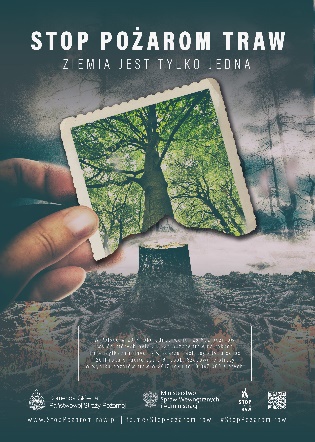 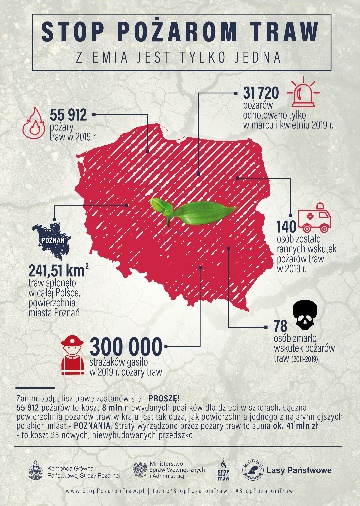 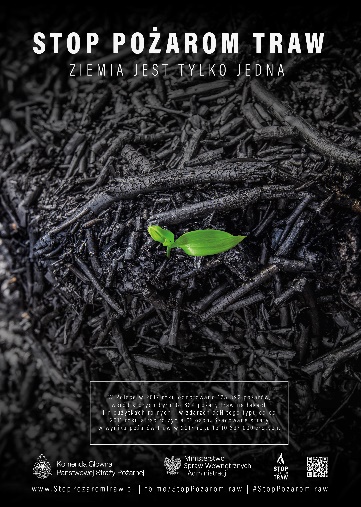 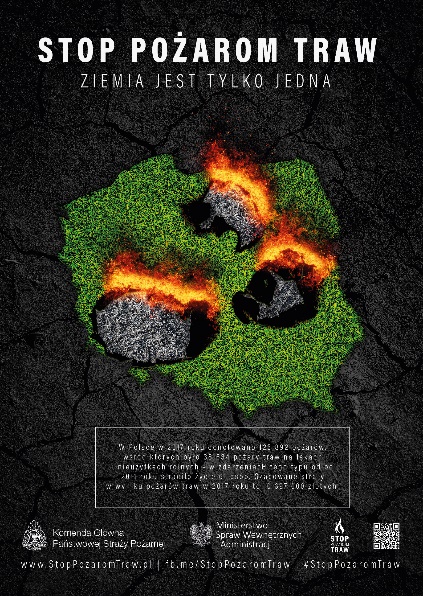 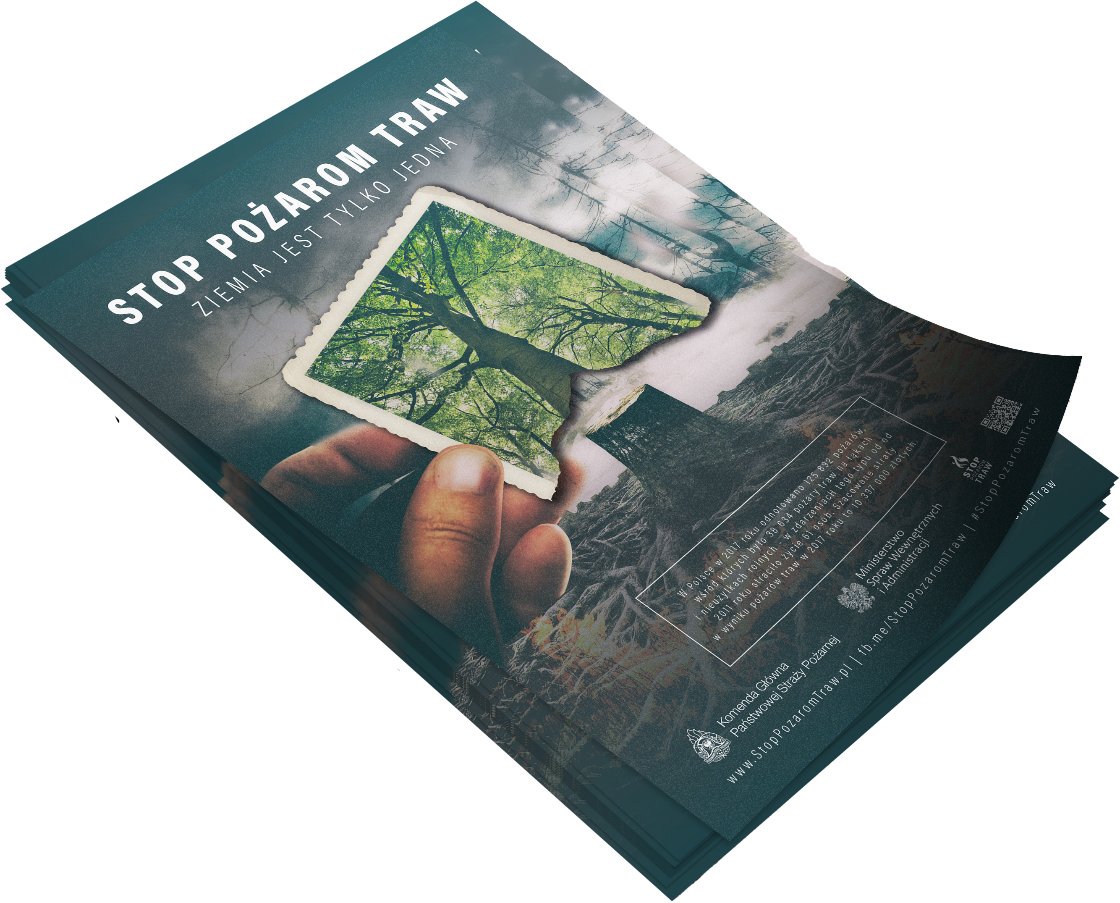 2
2/44
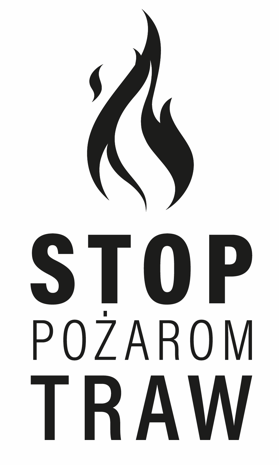 STOP POŻAROM TRAW
Kampania społeczna Państwowej Straży Pożarnej 
„Stop Pożarom Traw” 

trwa (najintensywniej) od 1 marca do 30 kwietnia 2024 r. 

Już od wielu lat przełom zimy, wiosny oraz przedwiośnie to okresy, w których wyraźnie wzrasta liczba pożarów łąk i nieużytków. 

Wiele osób wypala trawy i nieużytki rolne, tłumacząc swoje postępowanie chęcią użyźniania gleby.

Od pokoleń panuje przekonanie, że spalenie trawy spowoduje szybszy i bujniejszy jej odrost, a tym samym przyniesie korzyści ekonomiczne. 
Jest to jednak całkowicie błędne myślenie – i z tym mitem walczymy!
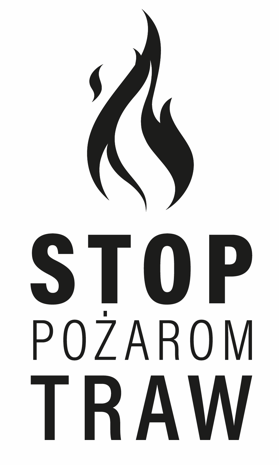 STOP POŻAROM TRAW
W 2023 roku miało miejsce 99 288 pożarów ogółem, w tym: 
20 904 pożarów traw i nieużytków.

Najwięcej pożarów traw w 2023 roku 
miało miejsce w miesiącach:
marcu (3 633)  
lipcu (3 627)
czerwcu (2 987)
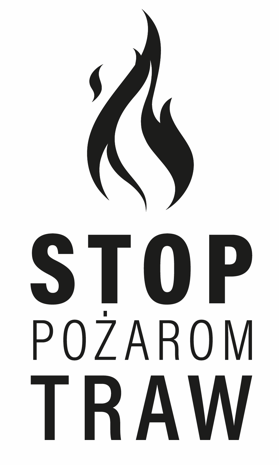 STOP POŻAROM TRAW
Statystyki za rok 2023:

Liczba ofiar śmiertelnych: 3
Liczba osób rannych: 36
Zużycie wody: 58 283 m3 (58 283 000 l)
Powierzchnia: 6 174 ha (61,7 km2)
Suma strat: 68 992 900 PLN
Średni czas trwania akcji – 56 min. i 39 s.
Wyjazd do pożarów traw średnio co 10 min. i 54 s.
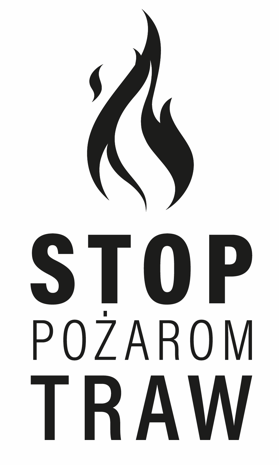 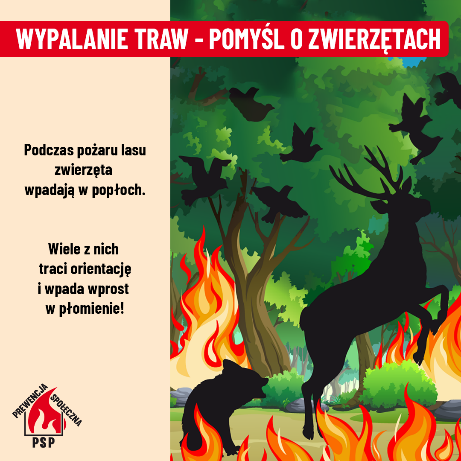 STOP POŻAROM TRAW
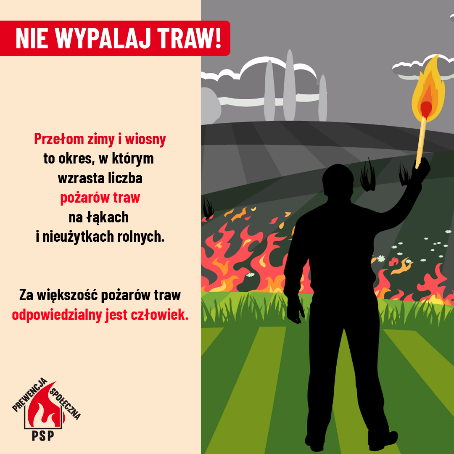 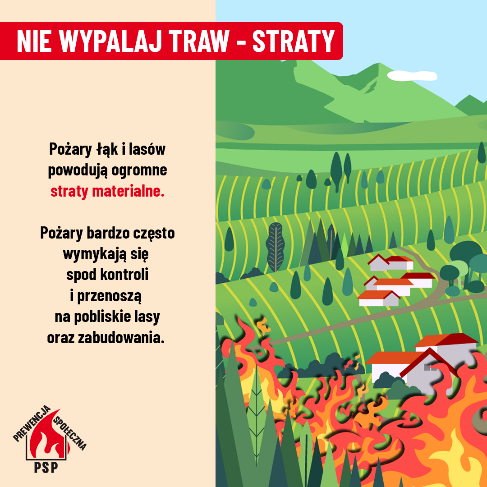 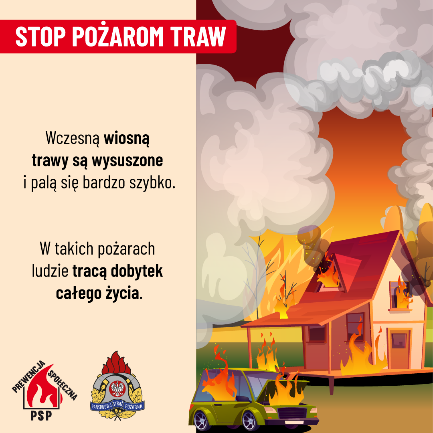 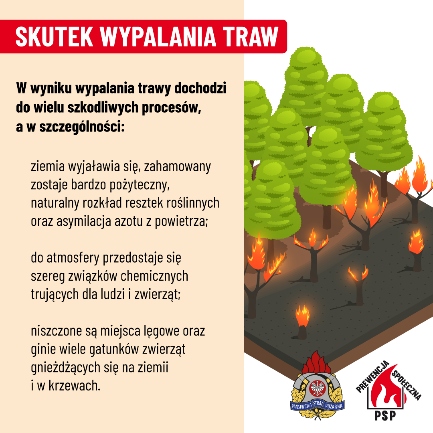 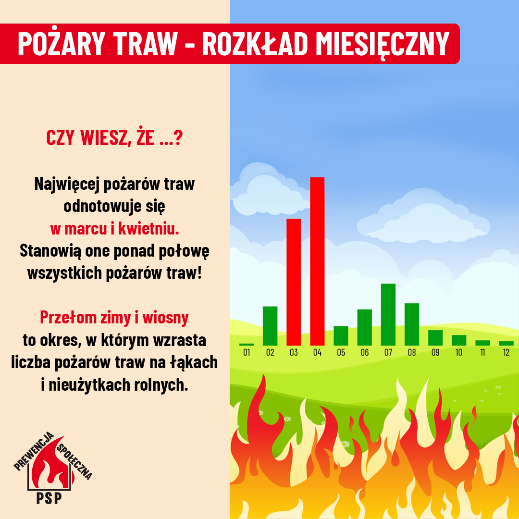 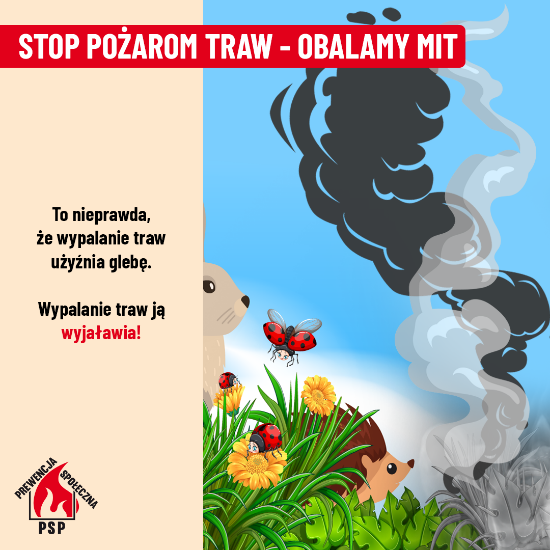 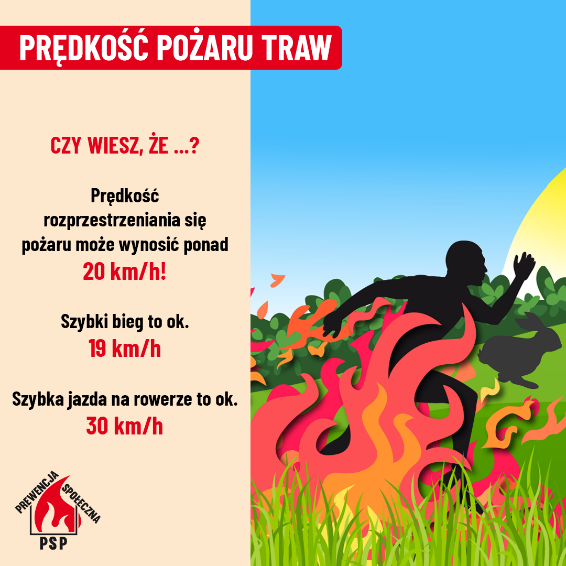 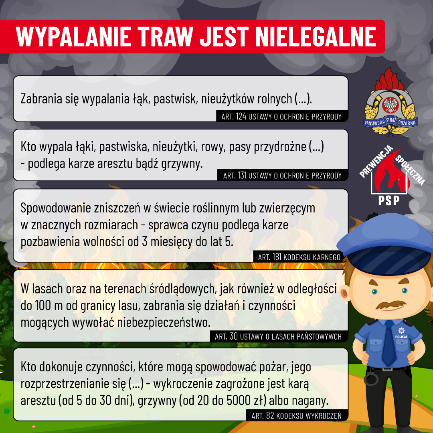 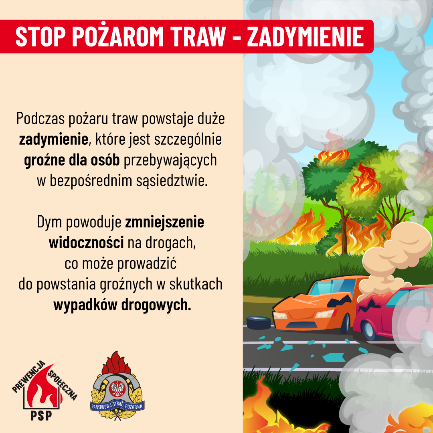 Materiały (SWP PSP) 
\\straz.gov.pl\...\Wszyscy-Organizacja-Kraj\Prewencja-Spoleczna-PSP\Grafiki
\\straz.gov.pl\...\Wszyscy-Organizacja-Kraj\Stop-pozarom-traw
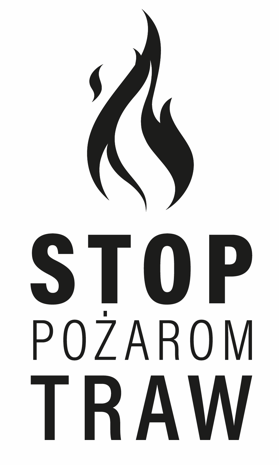 MEDIA SPOŁECZNOŚCIOWE
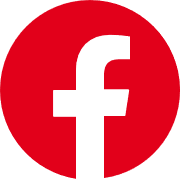 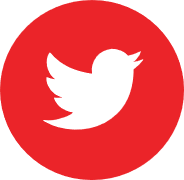 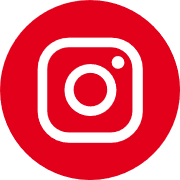 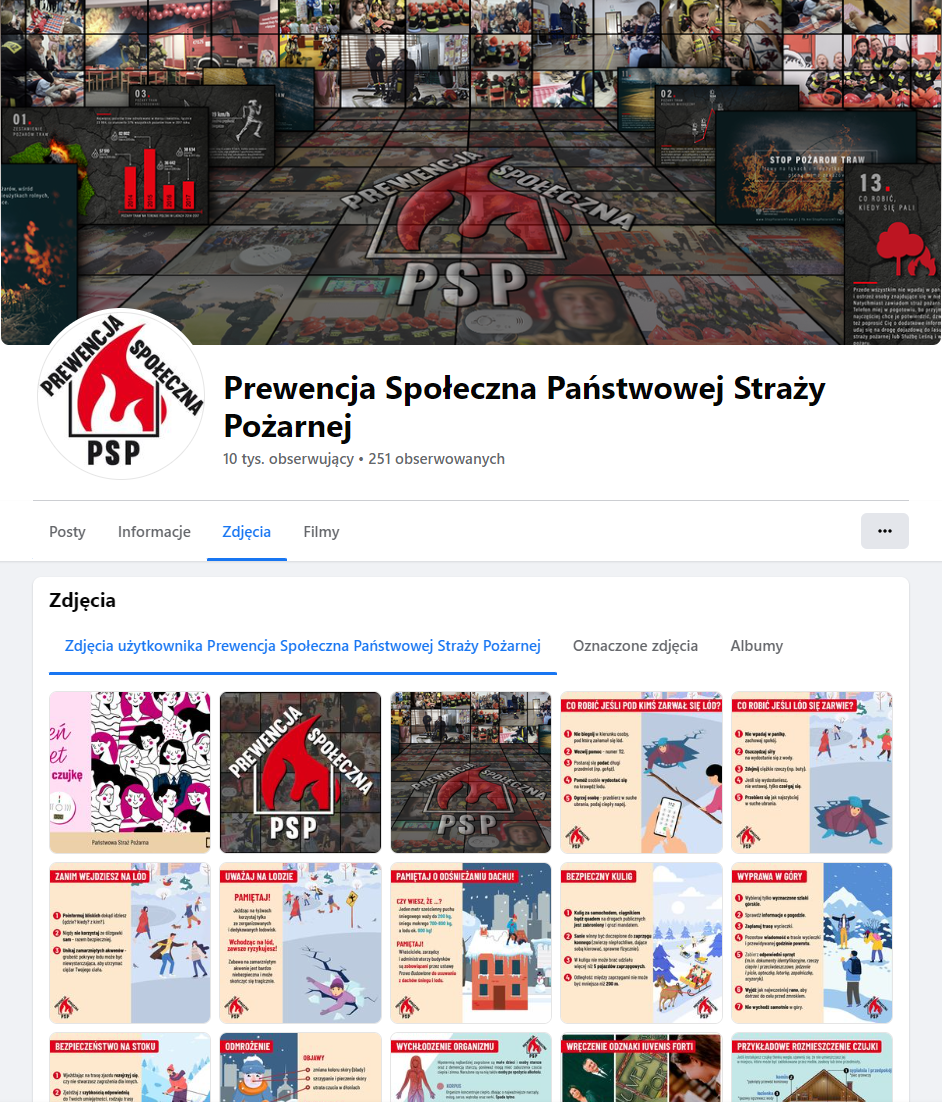 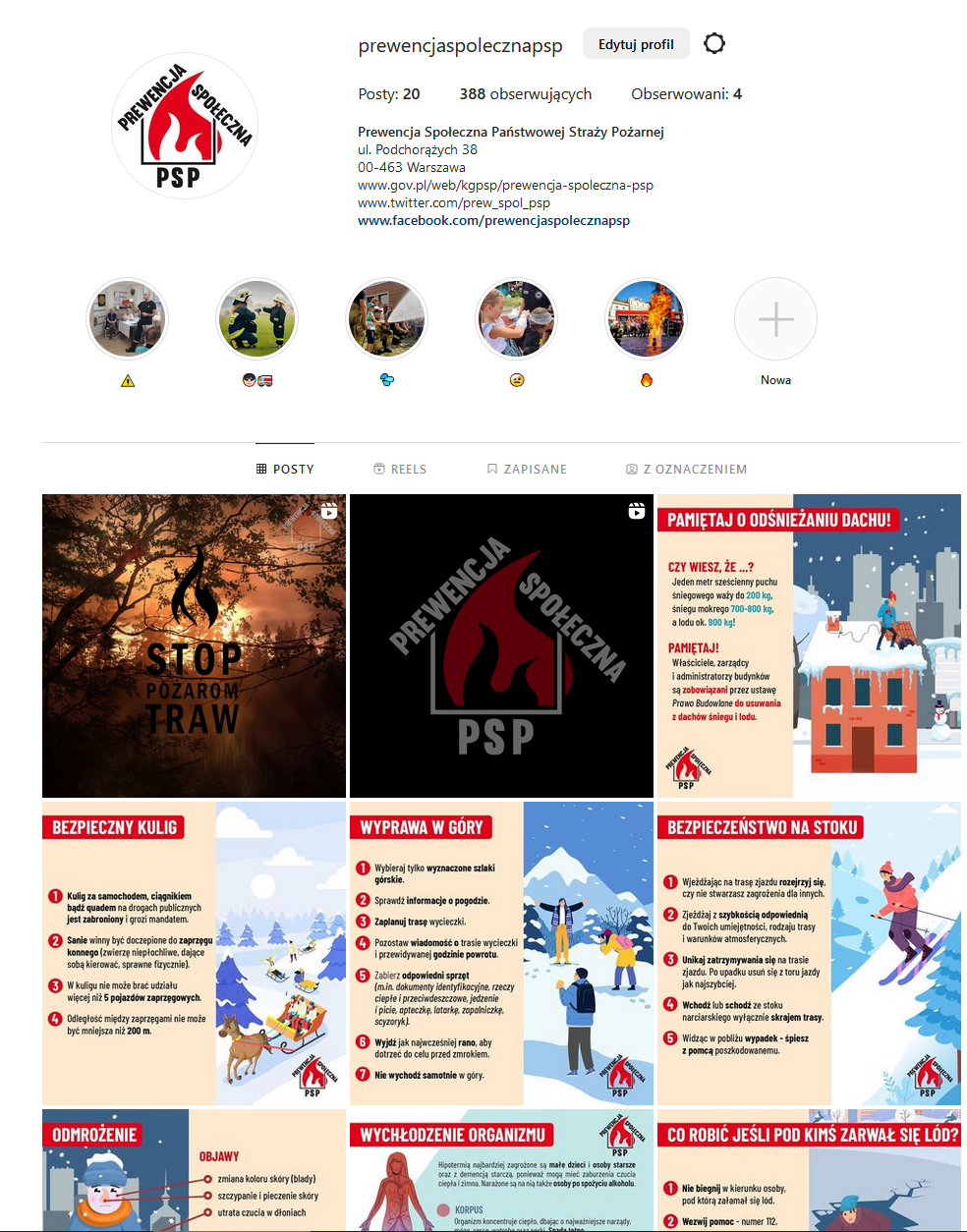 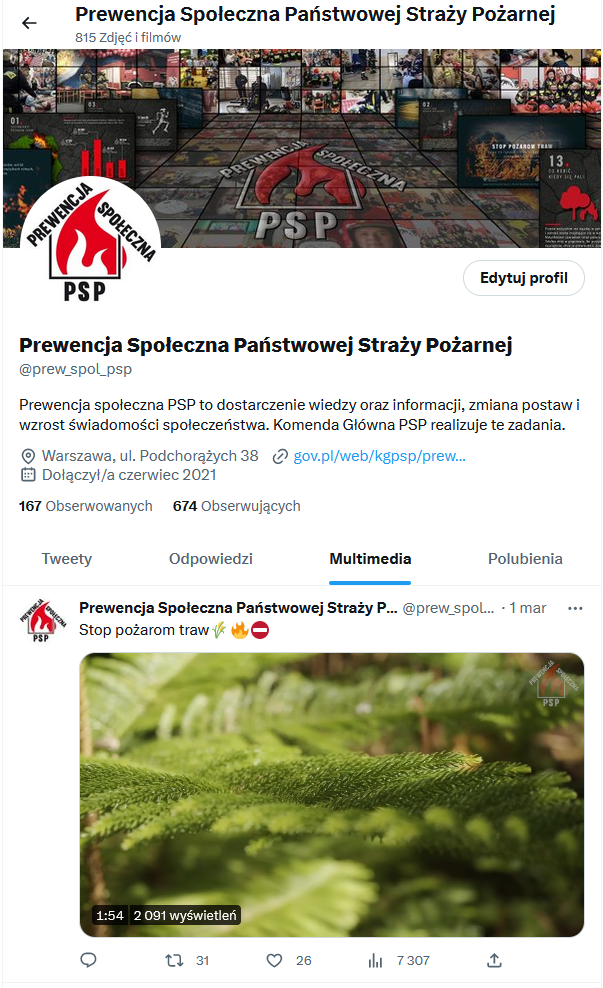 https://www.instagram.com/
prewencjaspolecznapsp
https://twitter.com/
prew_spol_psp
https://www.facebook.com/
prewencjaspolecznapsp